В руки ты её возьмёшь,
То растянешь, то сожмёшь.
Звонкая, нарядная,
Русская двухрядная.
Я стою на двух ногах,
Ноги в чёрных сапогах.
Зубы белые, педаль.
Как зовут меня?
Назовите без ошибки
Инструмент, чуть больше скрипки.
Он её ближайший друг,
Но немного ниже звук.
Есть и струны, и смычок,
Он в игре – не новичок.
Угадай с одной попытки
Ну-ка, время не тяни!
Я похожа на улитку,
Медным трубам я сродни.
Инструмент я духовой,
И, бывает, полковой!
Он церковный наш служитель,
Был для Баха вдохновитель.
Весь оркестр заменит один.
Как называется тот господин?
Деревянные подружки
Пляшут на его макушке,
Бьют его, а он гремит – 
В ногу всем шагать велит.
Он руками машет плавно,
Слышит каждый инструмент.
Он в оркестре самый главный,
Он в оркестре – президент!
МУЗЫКАЛЬНЫЕ 
ИНСТРУМЕНТЫ
НА ПОЛОТНАХ
ЖИВОПИСЦЕВ
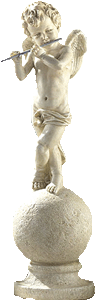 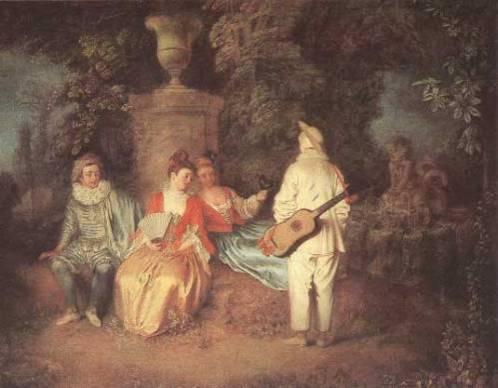 Антуан Ватто 
"Гамма любви" 1712 
Национальная галерея, 
Лондон, Великобритания
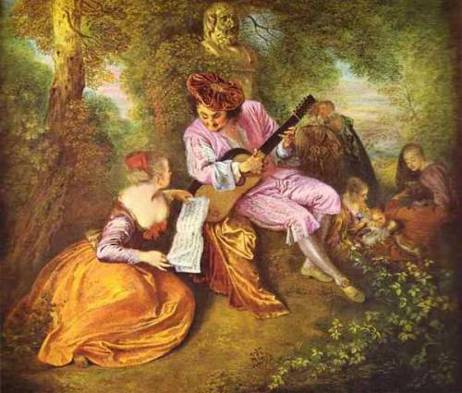 Антуан Ватто 
"Квартет" 1718
Герард Терборх "Молодая женщина, играющая на теорбе двум мужчинам" 1667-68 Национальная галерея Лондон
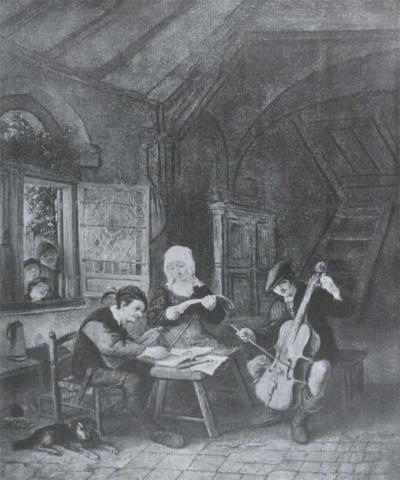 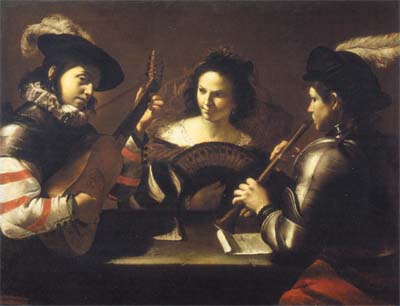 ПРЕТИ, Маттия ("Кавалер Калабрезе") " Концерт " 1630-е
А. ван Остаде. Деревенский концерт. 
1655. 
Санкт-Петербург, Эрмитаж
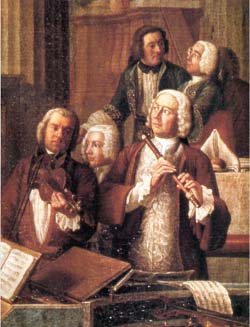 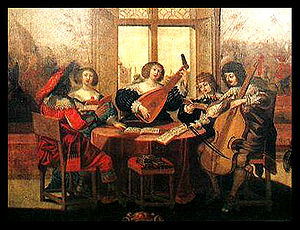 Музыканты, 
картина Абрахама Боссе 
1635
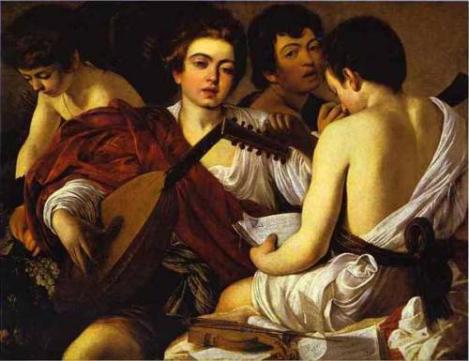 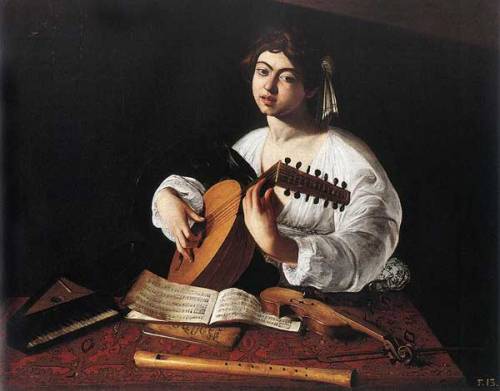 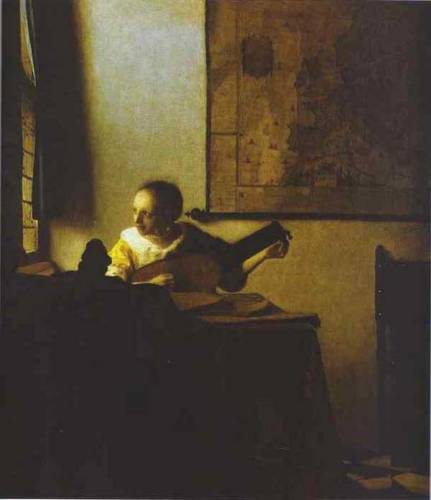 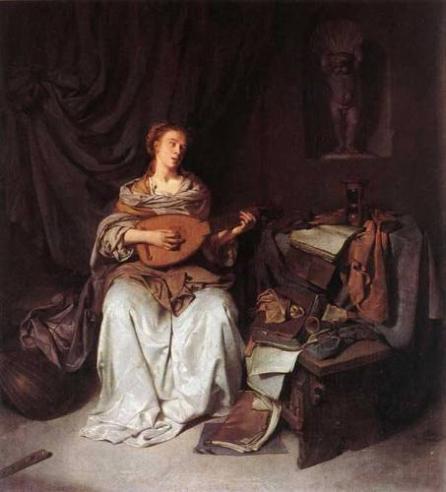 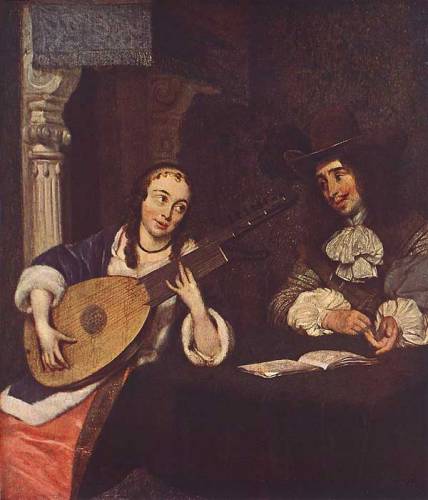 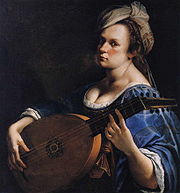 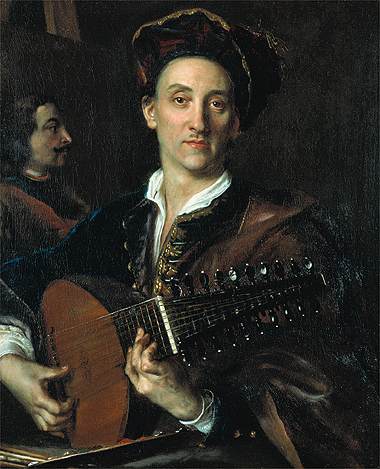 Артемизия Джентилески.
Автопортрет с лютней
Лютнист и художник Давид Хойер,
картина Яна Купецкого, 1711
Франс Гальс "Шут с лютней" Лувр, Париж, Франция
Старинная флейта
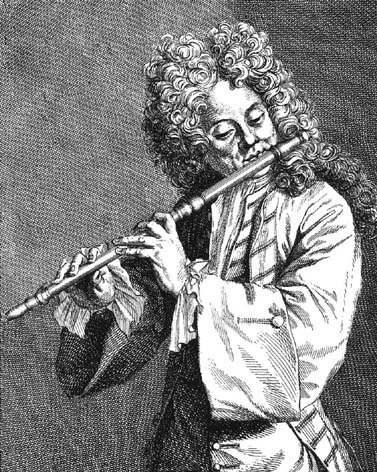 Jacques Martin Hotteterre 
Жак Оттетер 
играет на трёхчастной флейте
Ян Вермеер 
Девушка с флейтой 
1666-67 г.
Adriaen Jansz van Ostade
 Флейтист 
1660 г.
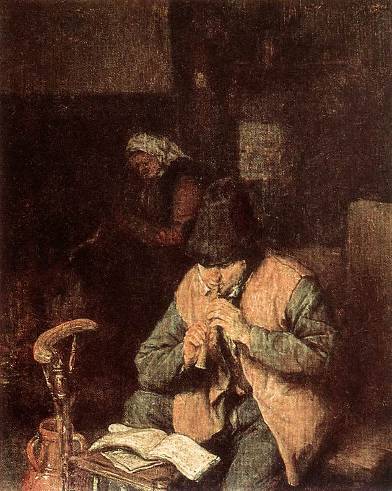 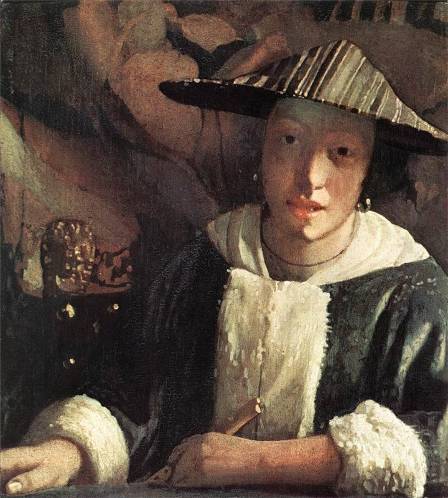 Мюзет – разновидность волынки, а также танец под аккомпанемент  этого инструмента.
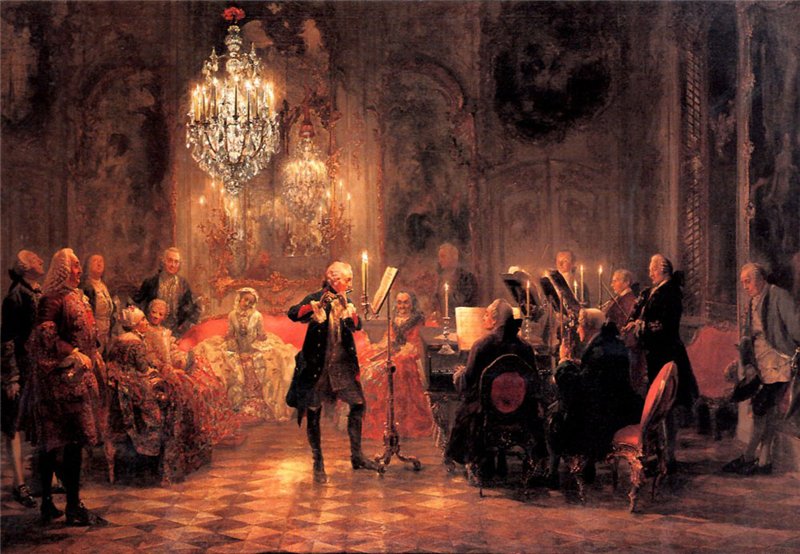 Адольф фон Мензель 
Концерт для флейты в исполнении 
Фридриха Великого в Сансусси 
1852 г.
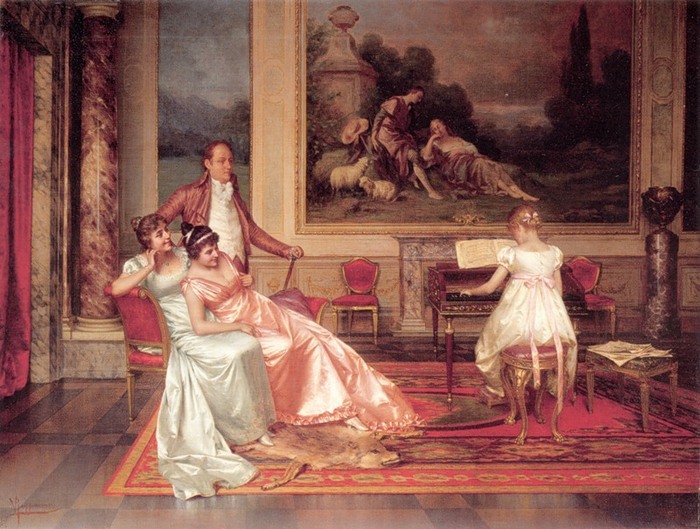 Что лишнее?Скрипка, балалайка, арфа, лютня
Валторна, кларнет, гобой, флейта-пикколо, мюзет
Скрипка, флейта, труба, виолончель
Клавесин, клавикорд, рояль, литавры
Кельнский собор в Германии
Внутри собора…
Как называется старинный струнно-щипковый инструмент?Назовите духовой инструмент, родственный мюзету.Какой инструмент самый большой по размерам?Какой композитор написал много произведений для органа?Какой инструмент является родственником современному фортепиано? Какое произведение вам  понравилось?
Ваша оценка –              «5»! До новых встреч!!!